Арт-терапия в работе с детьми с ОВЗ в условиях специальной (коррекционной) школы VIII вида
Подготовила: педагог – психолог
                                                        МБС(К)ОУ «Специальной
 (коррекционной) общеобразовательной
                                        школы №14 VIII вида»
                              Рукавицына А.В.
Психолог коррекционной школы VIII вида один из ведущих специалистов, организующих процесс психолого-педагогической коррекции, способствующий созданию единой идеологии всего коллектива в отношении работы с детьми с ОВЗ.
Арт-терапия - художественная деятельность субъекта, посредством активизации которой осуществляется коррекция тех или иных нарушений в развитии человека:
изотерапия;
музыкотерапия;
библиотерапия;
имаготерипи;  
кинезитерапия .
Изотерапия - коррекция посредством изобразительной деятельности
При проведении рисуночной терапии можно использовать несколько  типов заданий: 
предметно-тематический тип;
образно-символический тип;
упражнения па развитие образного восприятия, воображения и символической функции;
игры-упражнения с изобразительными материалами ;
задания на совместную деятельность.
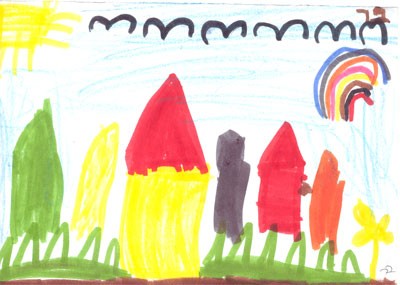 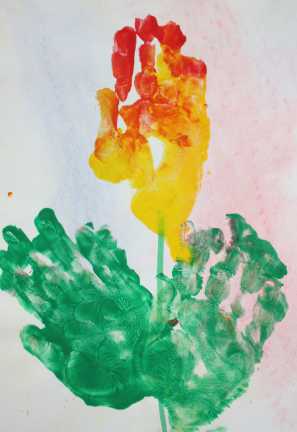 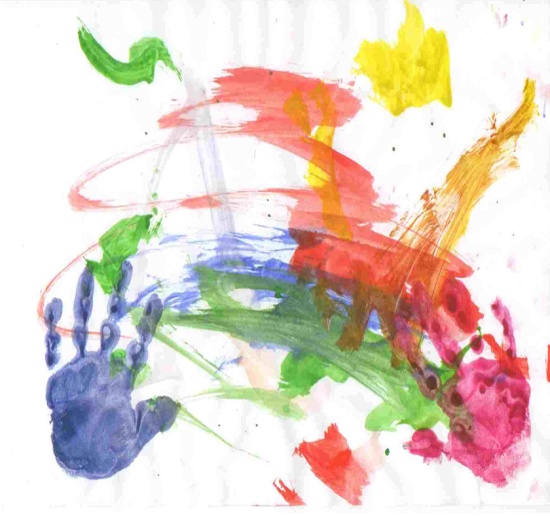 Применение изотерапии в коррекционной работе с детьми с ОВЗ позволяет получить положительные результаты:
создаются благоприятные условия для развития общения замкнутых детей;
обеспечивается эффективное эмоциональное отреагирование социально приемлемыми формами — у детей с агрессивными проявлениями ;
оказывается влияние на осознание ребенком своих переживаний;
развитие произвольности и способности к саморегуляции;
уверенности в себе за счет социального признания ценности продукта, созданного ребенком.
Сказкотерапия - психокоррекция средствами литературного произведения — сказки
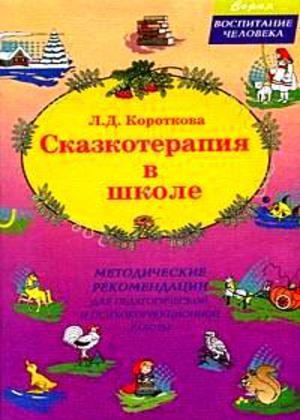 Посредством сказкотерапии можно оказать помощь детям с проблемами:
агрессивным;
 неуверенным;
 застенчивым;
 с проблемами принятия своих чувств;
с различного рода психосоматическими заболеваниями.
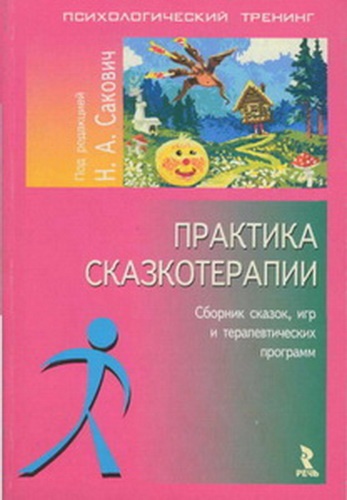 Для прослушивания и обсуждения используются сказки:
- народные; -литературные;- авторские сказки;- придуманные сказки (на свободную,
 на заданную тему).
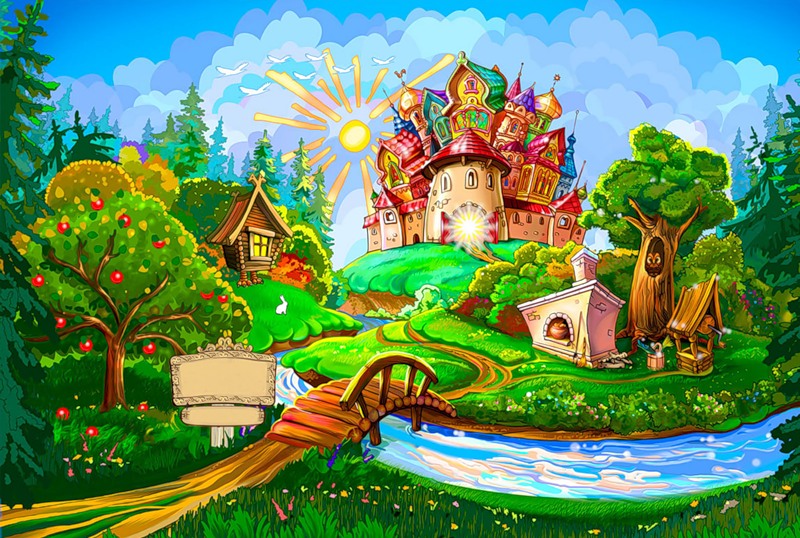 Посредством сказочных образов, их действий, дети могут:
найти выход из различных сложных ситуаций;
увидеть пути решения возникших конфликтов;
усвоить моральные нормы и ценности, различать добро и зло.
Музыкотерапия – коррекция средствами музыки
Наиболее приемлема:
 - классическая;
 - народная музыка.
Музыка регулирует психоэмоционального состояния детей:
уменьшает чувства тревоги и неуверенности;
уменьшает раздражительность, разочарование;
снимает напряженность в отношениях с другими людьми ;
улучшает самочувствие, активность, настроение ;
уменьшает злобность, агрессию.
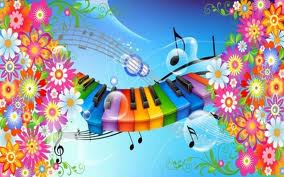 В работе с детьми специальной коррекционной школы VIII вида для получения наиболее положительного результата в коррекционно-развивающей работе необходимо  использовать все многообразие арттерапевтических методик.
.